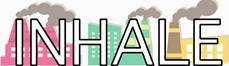 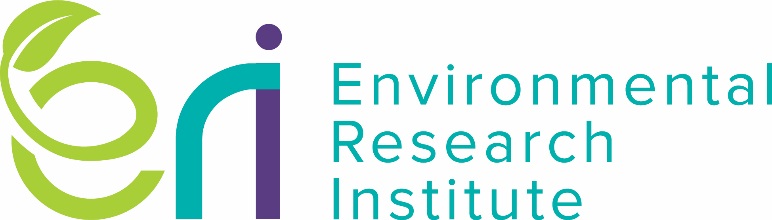 INHALEIrish Nationwide Health and Air Quality Linkage
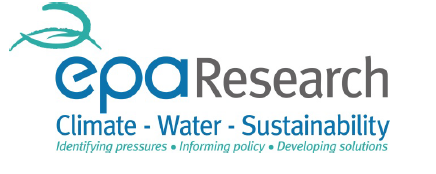 UCC Study Team: Éilis O’Reilly, Stig Hellebust, Claire Buckley, Christina Dillon, Greg Kelly
with John Wenger and Ivan Perry
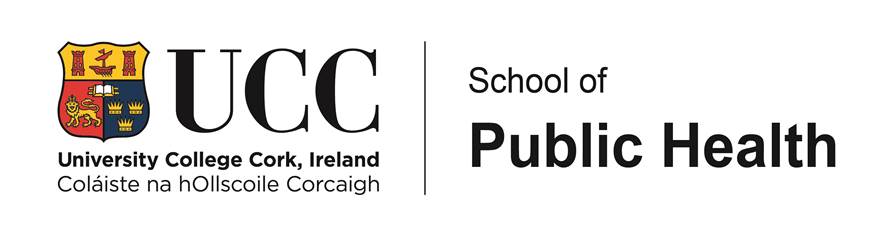 2017 Climate Call
“Health Impacts of PM10/ PM2.5 in the Irish context linking air quality data to health surveillance data”
1.  Consider how data measuring health impact of air quality, and PM in particular, is collected in other countries.

2. Identify the relevant data and statistics for assessing the health impact of elevated PM levels on the  Irish population. 

3. Determine how best to collect and collate the relevant health and air quality data and define  infrastructural requirements for  developing  appropriate systems in Ireland with capacity to interrogate routine health service utilization data and identify linkages between human health and air quality.

4. Provide recommendations for health and other relevant national agencies on how to develop a  comprehensive operational system to link health and air quality data, in line with international best  practice, including how to provide an estimate of the economic cost of the health impact from poor air quality.
2017 Climate Call: Prescribed aims
Aim of INHALE Workshop: To develop an infrastructure to support our project:
	1) Promote our project in the area of air pollution and 	environmental epidemiology
	2) To build a supporting network with similar projects
  	3) To build links with those who will implement our tools
	4) To build on the project’s applicability to future 	environmental health science

Theme 1 EPA Lessons Learned
Theme 2 Implications for linked air quality and health data
Theme 3 Potential and Limitations for Linked Air Pollution and 	 Health Data
Theme 4 Future in Environmental Epidemiology
INHALE Work-shop: Our Aim
Air Quality monitoring network
Problem: matching health outcomes with EXPOSURE
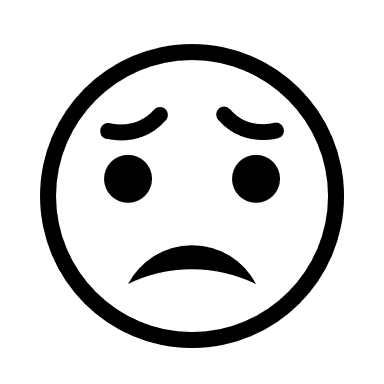 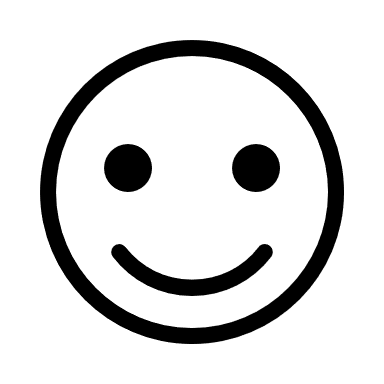 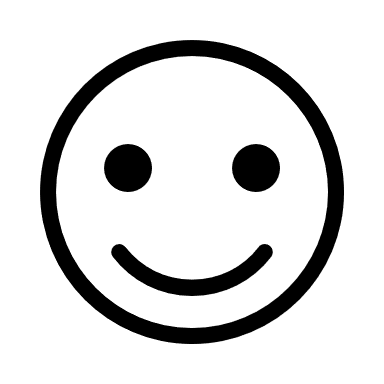 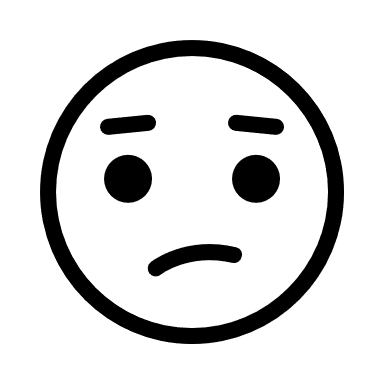 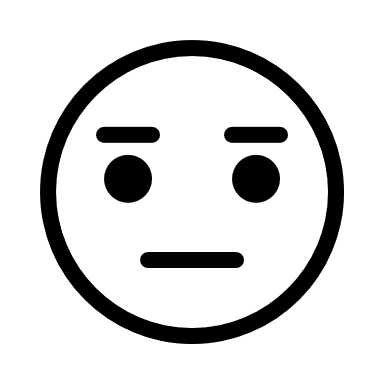 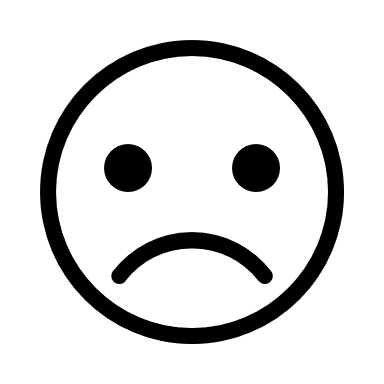 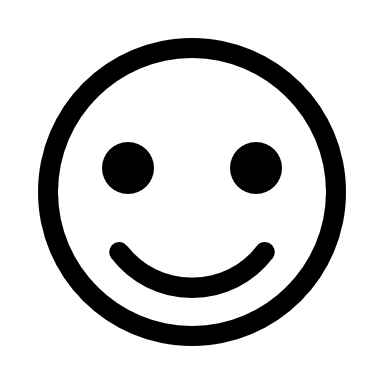 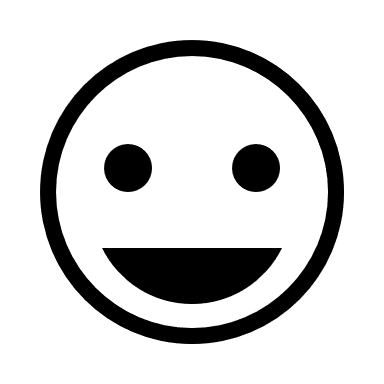 PM2.5
PM10
Ozone
Sulphur Dioxide
Nitrogen Oxides
Carbon Monoxide
Black smoke (historical)
Air Quality data vs. Health data
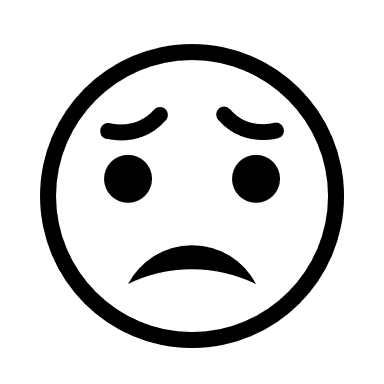 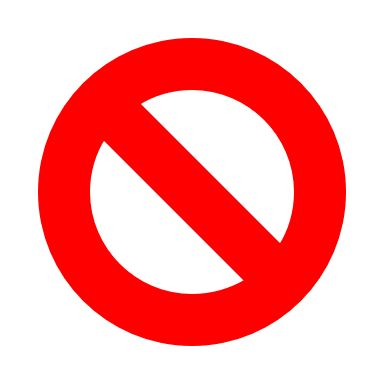 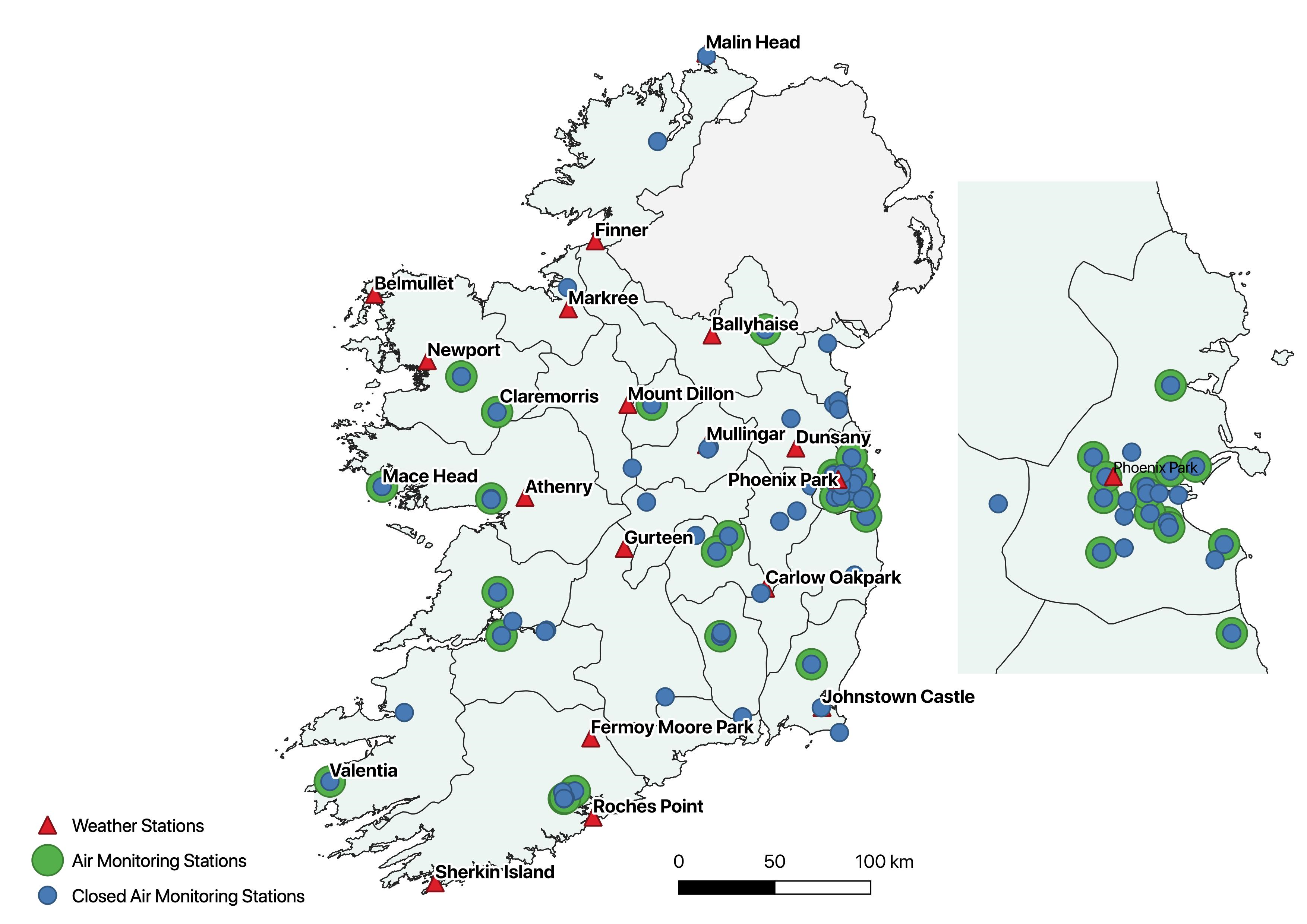 GDPR
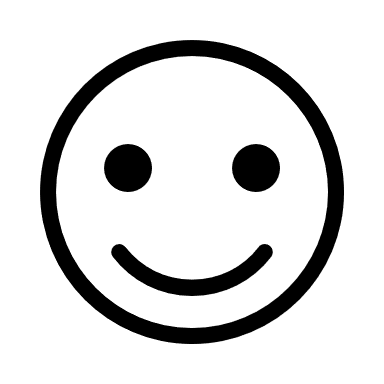 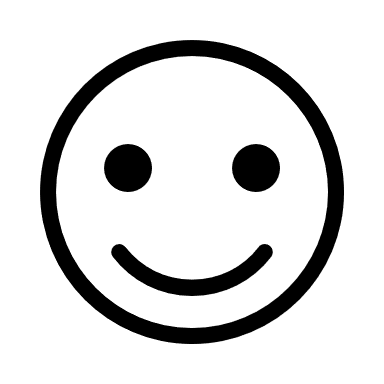 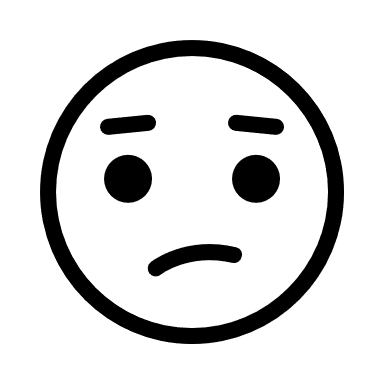 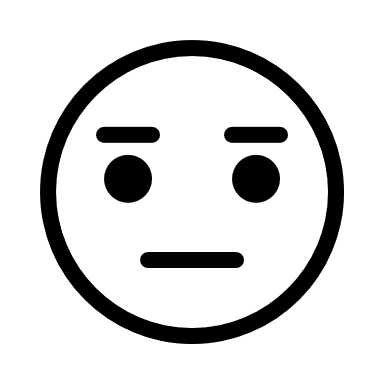 ?
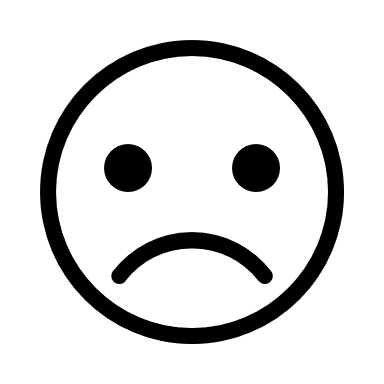 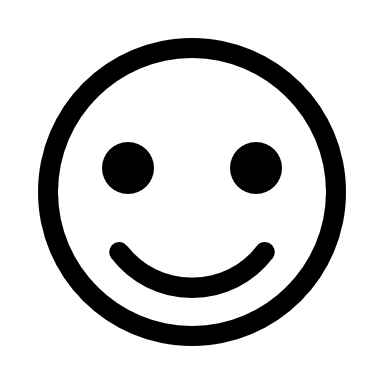 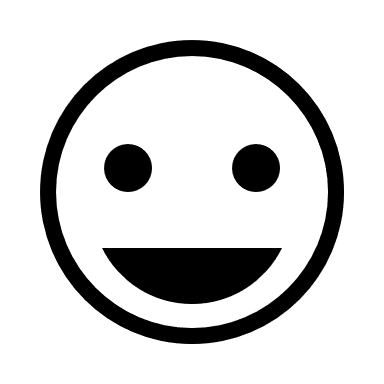 High level (e.g. county) aggregates are not  meaningfully related to AQ values
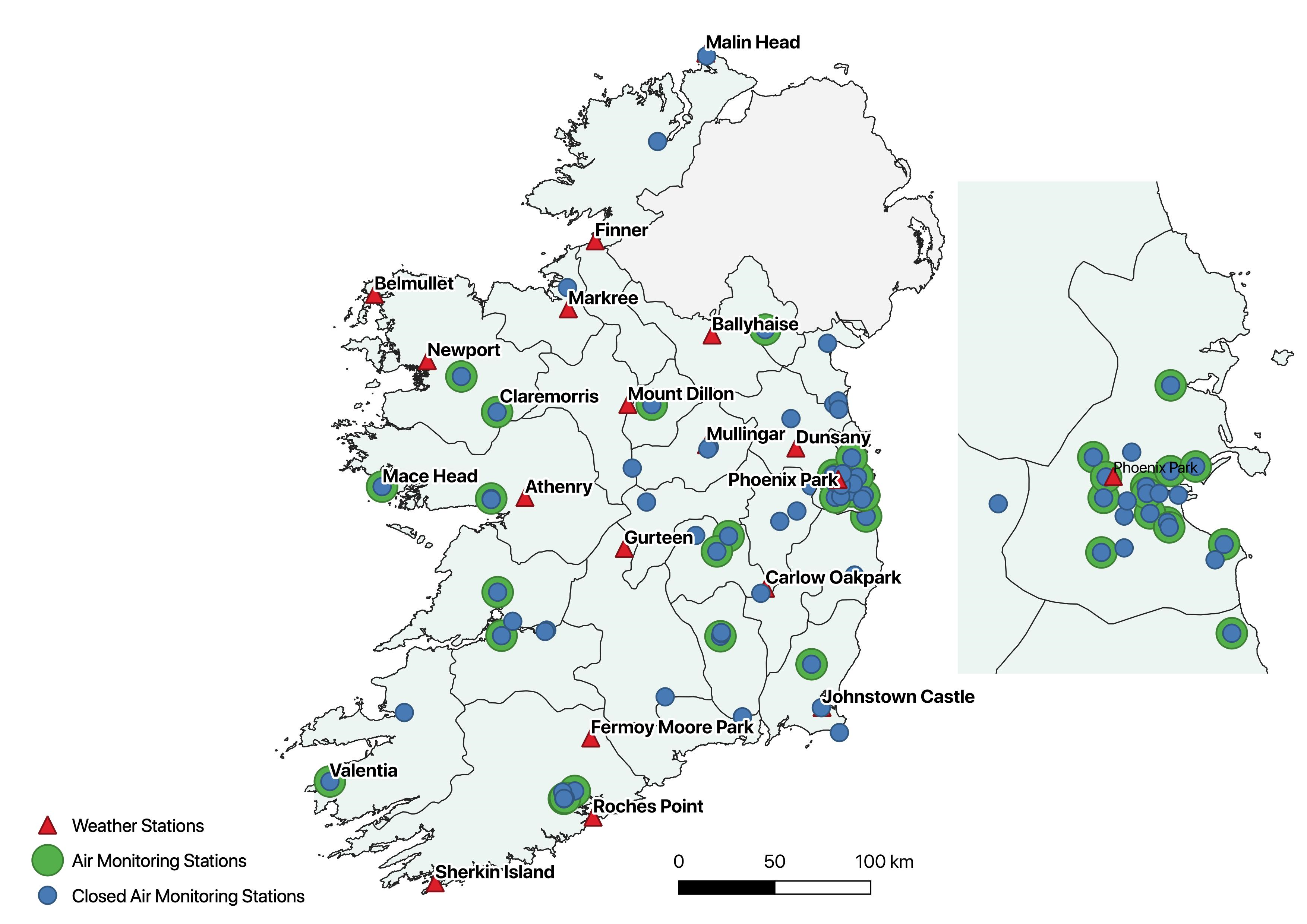 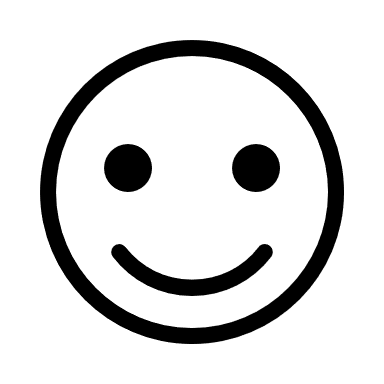 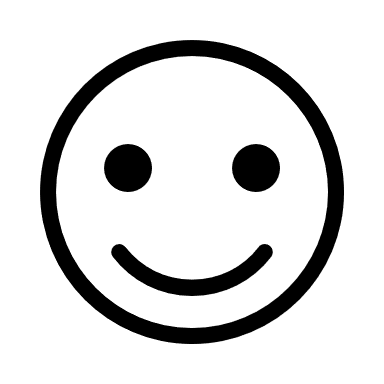 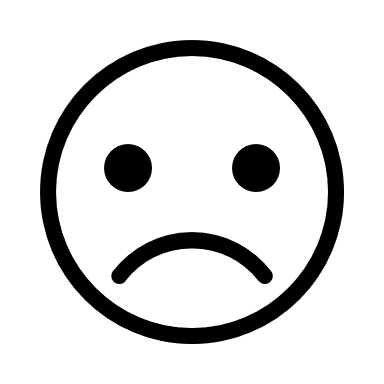 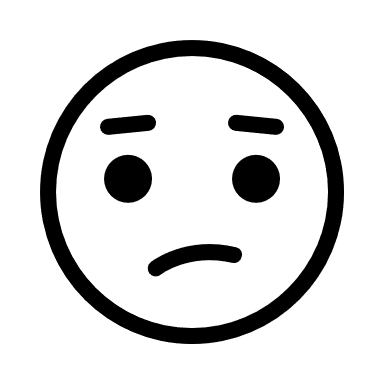 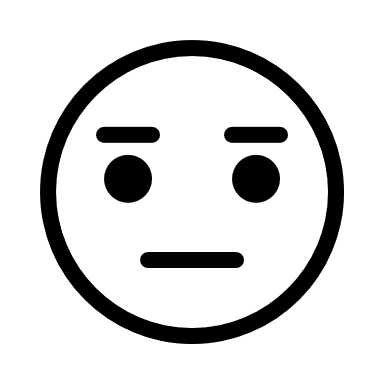 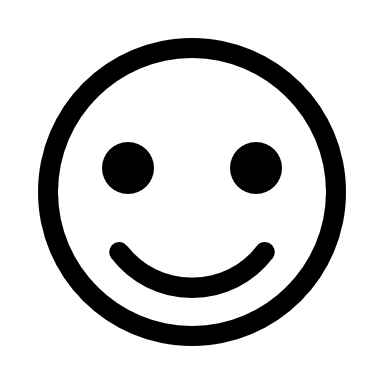 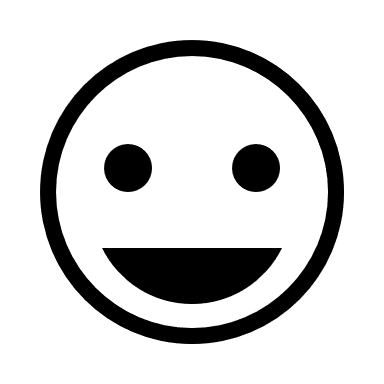 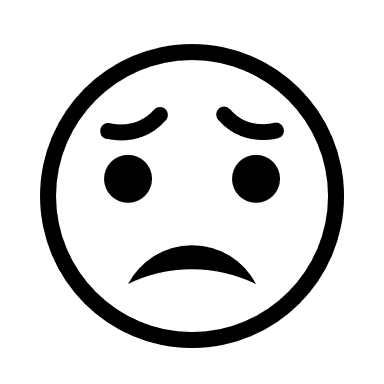 Air Quality Zones
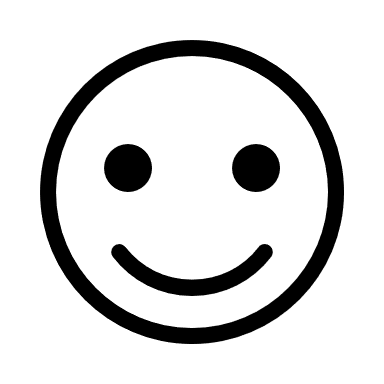 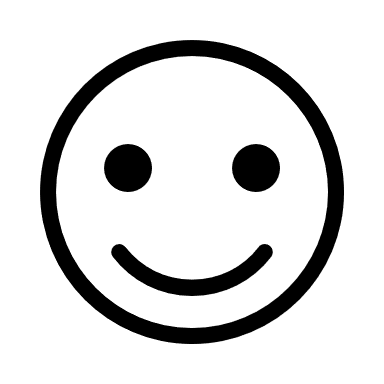 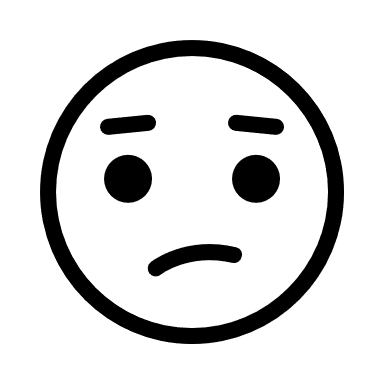 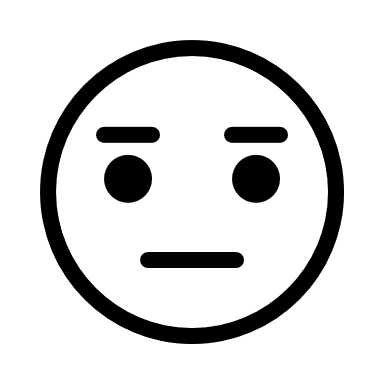 Health outcomes by type of environment:
City centre roadside
Urban background
Small town centre
Rural background
Population density
Land use
Vehicle density
Commuting patterns
Weather!
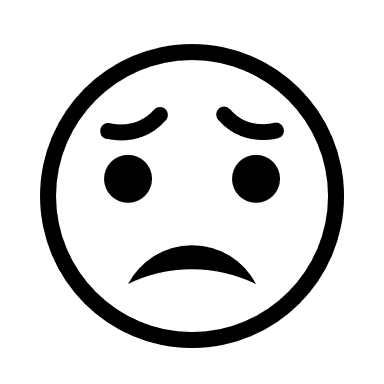 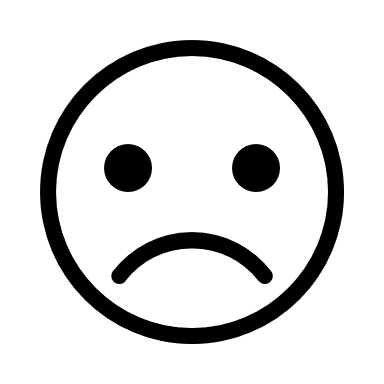 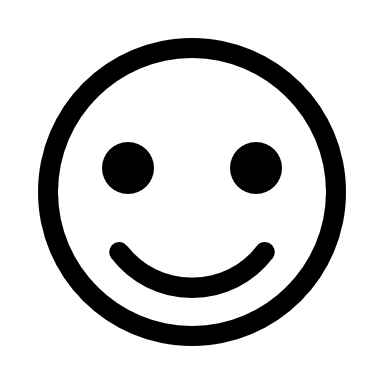 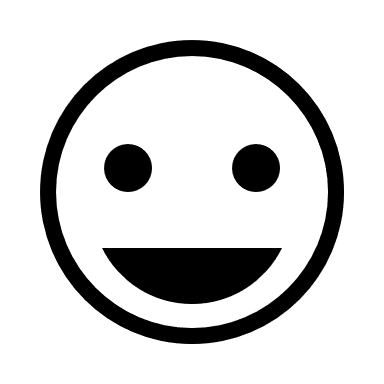 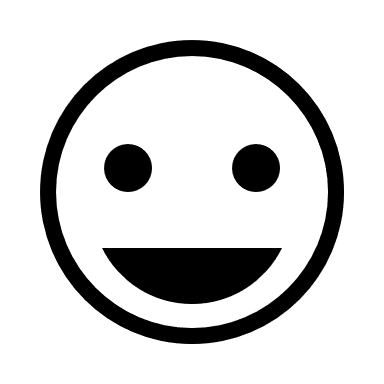 https://gis.epa.ie/EPAMaps/
Why do we need linking?
Epidemiological models
Why do we need microdata?
Epidemiological models
Because health records are not designed for the purpose of environmental health research!
How do we obtain useful aggregate data for AQ and health studies?
Link microdata to relevant spatial identifiers
Requires microdata access
Option 1: Each study goes through the process – high legal barrier
Option 2: third party with legal access to process administrative data produces official aggregates with relevance to air (water, etc.) – low legal barrier
One process pipeline can form basis for all studies – low technical barrier

Enable automatic publication of useful aggregates by including relevant spatial identifiers in health records
Relevant aggregate data can be published without restrictions by data controllers (e.g. HSE)
Low legal barrier
Low technical barriers
Interest?
Three points for discussion
What administrative health data sources exist in Ireland?
Coverage
Geocodes
How useful is aggregate data currently available?
How existing administrative health data can be linked with air quality data in Ireland?
Access to relevant data
Exposure assessment?
How can the process be made more efficient?
Regular reporting of relevant aggregate data (air, water, etc.)
Incorporating air quality zones in health records